Легкая промышленность
Лёгкая промышленность
– это совокупность специализированных отраслей промышленности, производящих главным образом предметы массового потребления из различных видов сырья. Лёгкая промышленность занимает одно из важных мест в производстве валового национального продукта и играет значительную роль в экономике страны.
Особенности легкой промышленности
Лёгкая промышленность осуществляет как первичную обработку сырья, так и выпуск готовой продукции. Предприятия лёгкой промышленности производят также продукцию производственно-технического и специального назначения, которая используется в мебельной, авиационной, автомобильной, химической, электротехнической, пищевой и других отраслях промышленности, в сельском хозяйстве, в силовых ведомствах, на транспорте и в здравоохранении. Одной из особенностей легкой промышленности является быстрая отдача вложенных средств. Технологические особенности отрасли позволяют осуществлять быструю смену ассортимента выпускаемой продукции при минимуме затрат, что обеспечивает высокую мобильность производства.
Подотрасли
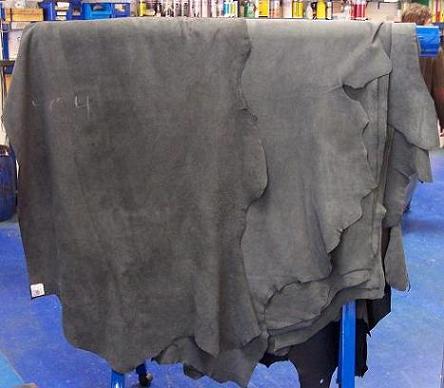 1. Текстильная 
Хлопчатобумажная
Шерстяная
Шёлковая
Льняная
Пенько-джутовая
Трикотажная
Валяльно-войлочная
Сетевязальная
2. Швейная
3. Кожевенная
4. Меховая
5. Обувная
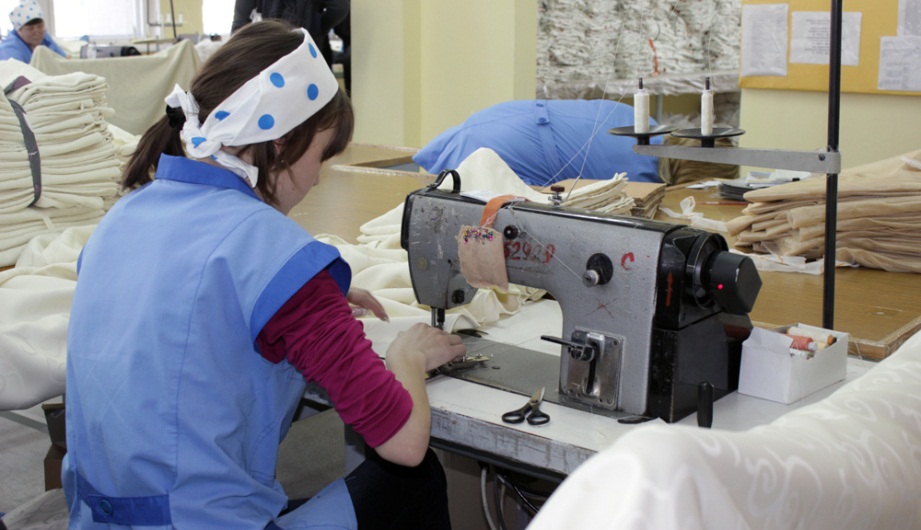 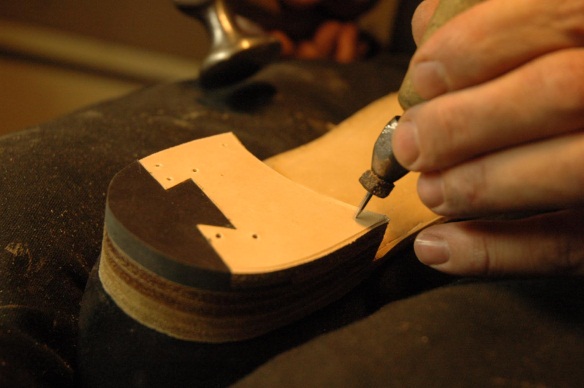 Текстильная промышленность
– группа отраслей лёгкой промышленности, занятых переработкой растительных (хлопок, лён, пенька, кенаф, джут, рами), животных (шерсть, шёлк), искусственных и синтетических волокон в пряжу, нити, ткани.
Размещение предприятий по первичной обработке сырья – дисперсное и тяготеет к местам его производства.
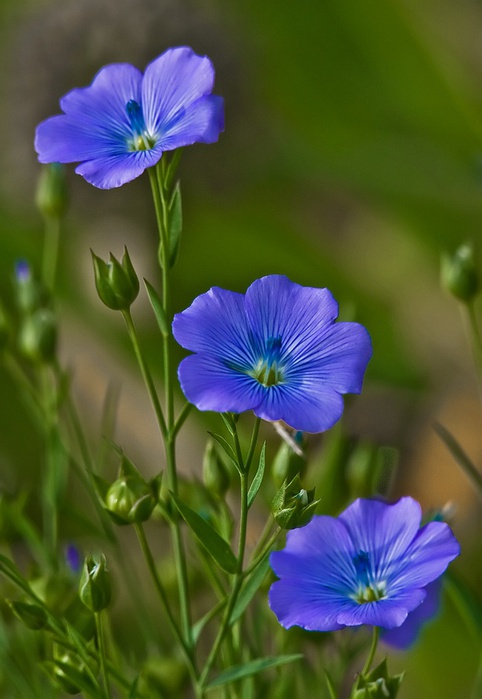 хлопок
Лен
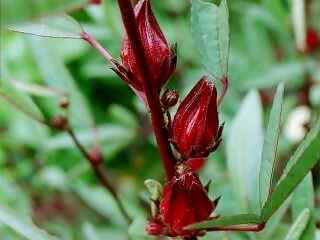 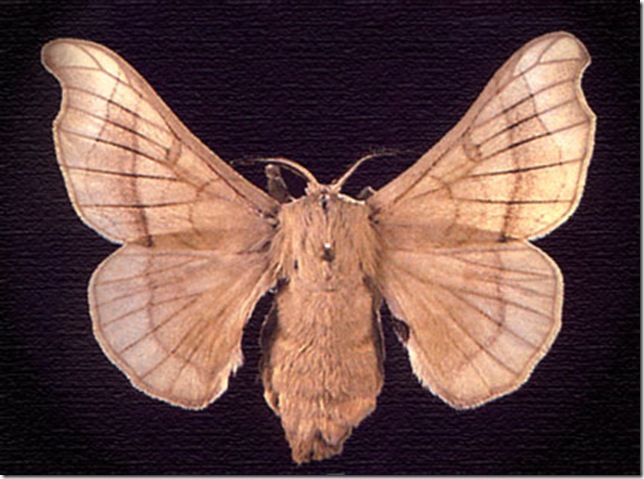 кенаф
Тутовый шелкопряд
Швейная промышленность
– отрасль лёгкой промышленности, производящая одежду и другие швейные изделия бытового и технического назначения из тканей, трикотажных полотен, искусственной и натуральной кожи и меха, новых конструкционных материалов, а также разнообразных отделочных материалов и фурнитуры.
Швейная  промышленность  относится  к   материалоемким    отраслям.   В структуре затрат на долю  сырья  и  материалов  приходится  до  80%.
Сырьем служат ткани, трикотажное полотно, нетканые материалы,  искусственная  кожа, искусственный и натуральный мех, плащевые ткани, текстильная  галантерея.  В целом в отрасли  перерабатывается  свыше  4/5  тканей  бытового  назначения. Однако  швейная  промышленность  неоднородна,  и   изделия,   различные   по сложности и трудоемкости изготовления, имеют разный  характер  размещения  – производство  простейших  товаров  со  стабильной  внешней  формой  (рабочая одежда) широко распространено повсеместно, выпуск  более  сложного  и  менее стабильного ассортимента ориентируется на городские центры, а  выпуск  более сложных изделий, находящихся под влиянием моды, осуществляется в  крупнейших городах, имеющих дома моделей.
Кожевенное производство
– выделка различных видов и сортов кож из сырых (парных) или законсервированных шкур в условиях традиционного хозяйства или промышленного предприятия. Отдельную категорию представляет меховое производство.
Меховая промышленность
– отрасль животноводства по разведению в неволе ценных пушных зверей для получения шкурок. Объекты звероводства – норка, голубой песец, серебристо-чёрная лисица, нутрия, соболь, речной бобер, шиншиллы и другие животные. С 1960-х годов XX века отрасль подвергается резкой критике борцов за права животных и противников натурального меха.
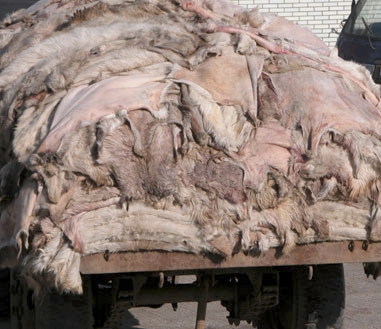 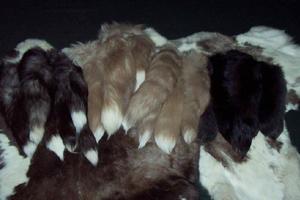 Обувная промышленность
–  традиционное ремесло, уходящее корнями вглубь веков и представляющее собой искусство изготовления обуви различных назначений и видов. В настоящее время ручное изготовление обуви сапожниками или башмачниками постепенно исчезает, вытесняясь индустриальным производством обуви посредством станков и операционных линий. Также исчезает кустарный, одиночный способ производства обуви, уступая место крупным компаниям-производителям.
Изготовители обуви производят большой круг различных обувных изделий, включая ботинки, туфли, полуботинки, сандалии, мокасины и сабо.
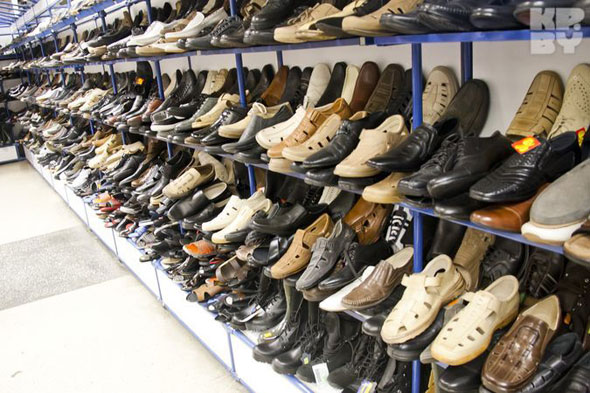 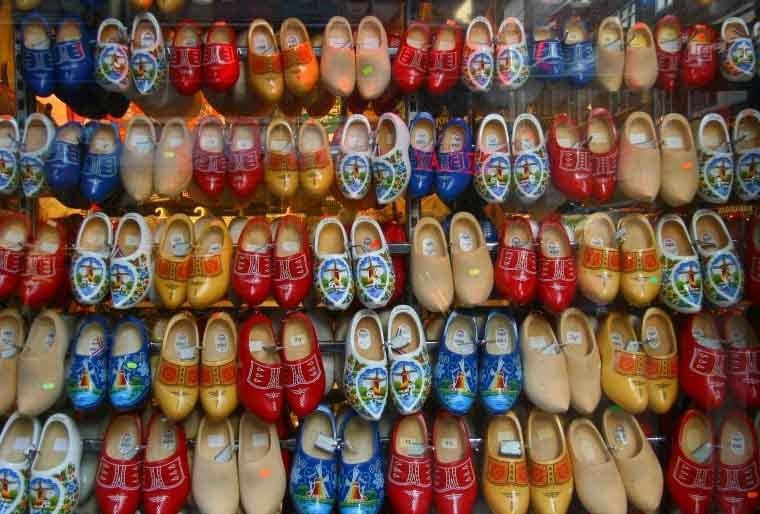 Предметы промышленности традиционно изготовляются из таких материалов, как кожа, дерево, резина, пластик, джут или другие подобные материалы, и часто состоят из множественных частей для лучшего противостояния соли, могущей повредить верхнюю основу из кожи.
Большинство сапожников используют колодки, сделанные из дерева или металла, но, в последнее время, часто материалом для колодки служит пластик. Некоторые колодки являются прямыми, в то время как другие различаются – одна для левой ноги, другая – для правой.
Современное состояние легкой промышленности в мире
Доля лёгкой промышленности в ВНП начала сокращаться и в других постиндустриальных странах (США, Великобритания). Объясняется это тем, что для увеличения чистой прибыли, руководство предприятий лёгкой промышленности стремится перевести производства в страны с дешёвой, социально незащищённой рабочей силой (Индия, Китай, Бангладеш, Пакистан). Часто к переводу предприятий в развивающиеся страны их подталкивает и само государство, которое вводит различные ограничения на уровень загрязнения окружающей среды, обязательное медицинское страхование работников, повышает налоги на землю, которой пользуются предприятия. В некоторых странах (Италия, Греция, Франция) упадок лёгкой промышленности отчасти вызван переходом на дорогую валюту (евро), которая сделала товары предприятий мелкой промышленности неконкурентоспособными по сравнению с азиатскими странами и странами Восточной Европы.
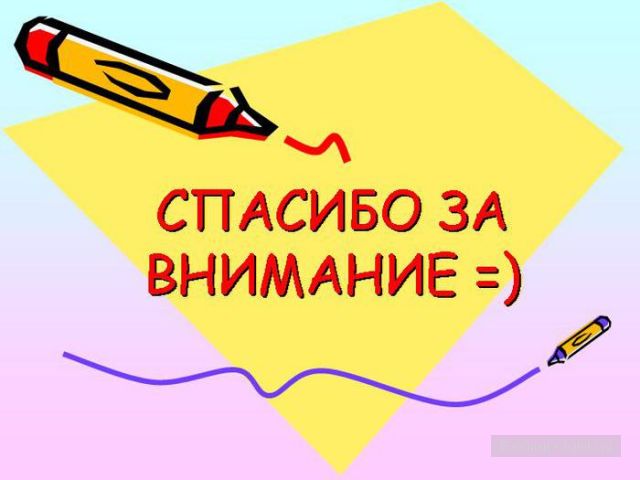